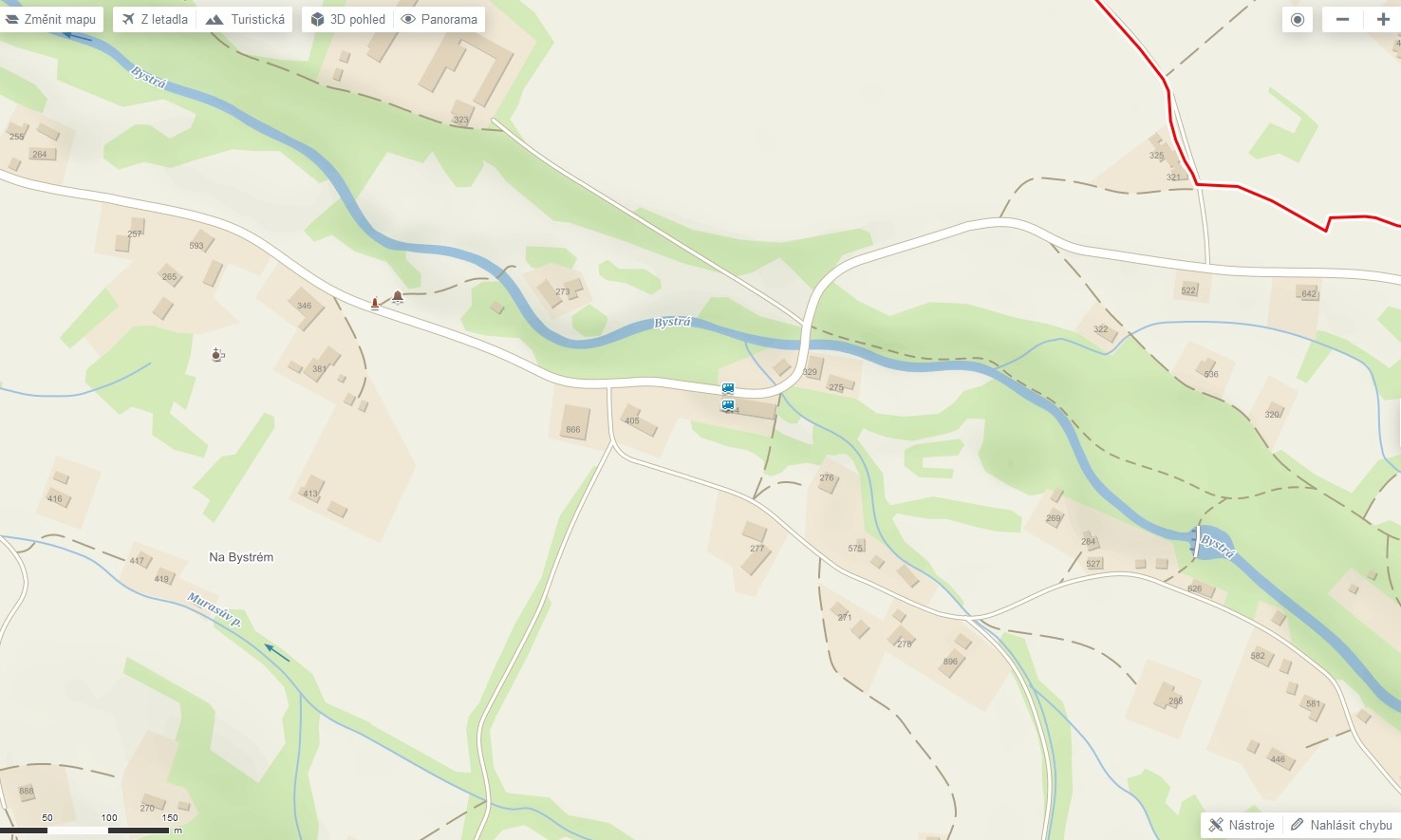 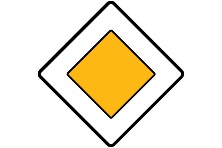 chybějící DZ značení P2
doplnění
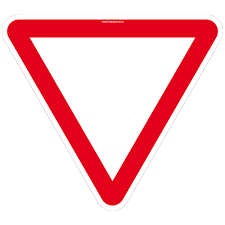 Stávající DZ značení P4